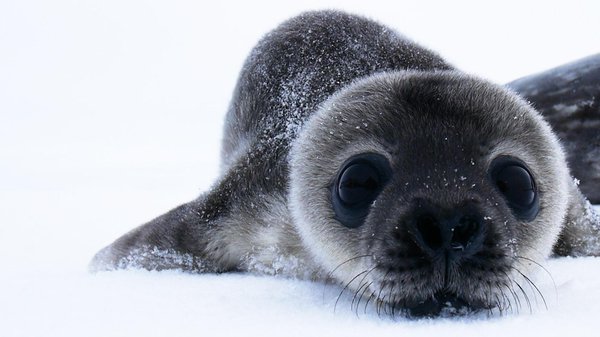 Learning Intention:

Explain the concepts of limiting factors and tolerance limits and their importance in population distributions.

Success Criteria:

Complete Marine Education worksheet ‘19. Shelford and Leibig’
[Speaker Notes: Image: https://www.pbs.org/wgbh/nova/video/antarctic-extremes-weddell-seals/]
Populations have an upper limit and a lower limit to what conditions they can tolerate
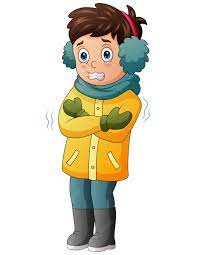 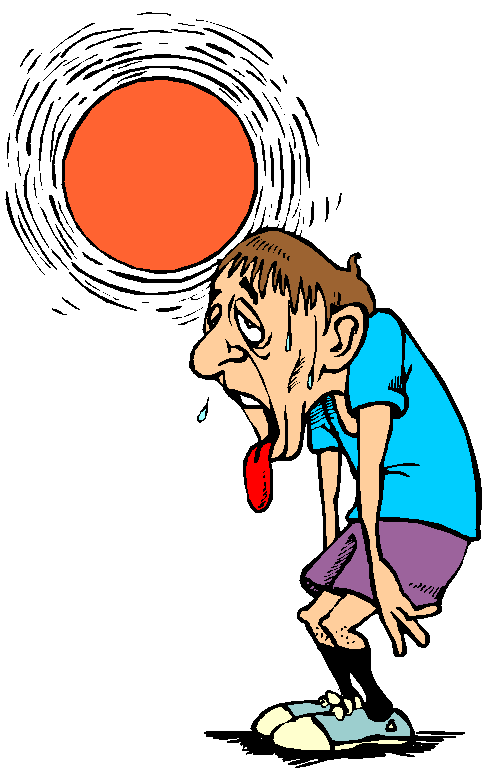 Too cold
Too hot
[Speaker Notes: Image: https://www.antarctica.gov.au/about-antarctica/animals/seals/weddell-seal/
Weddell seal near Mawson station Photo: Glenn Browning]
Hence, populations grow in size where conditions are just right (for them specifically)
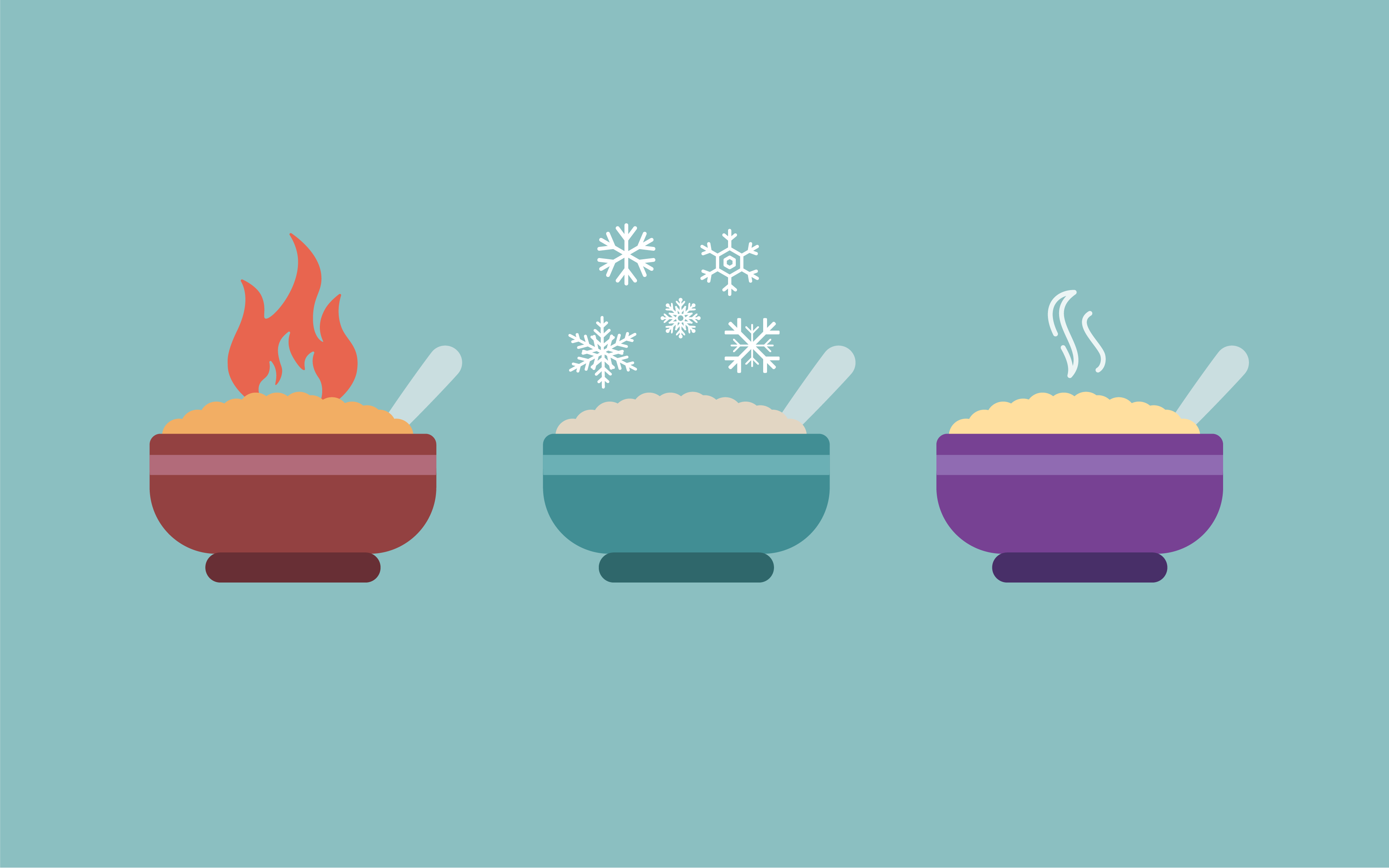 Just right
Remember Goldilocks and the three bears?
[Speaker Notes: Image: https://www.antarctica.gov.au/about-antarctica/animals/seals/weddell-seal/
Weddell seal near Mawson station Photo: Glenn Browning]
This is known as, “Shelford’s range of tolerance”
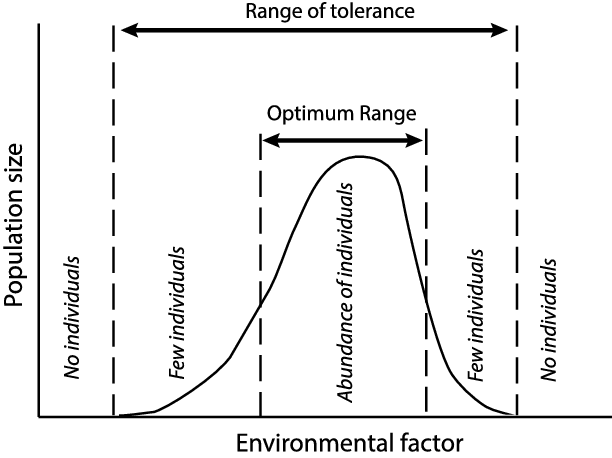 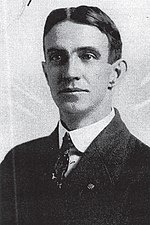 Victor E. Shelford
1877-1968
[Speaker Notes: Shelford Image: https://en.wikipedia.org/wiki/Victor_Ernest_Shelford]
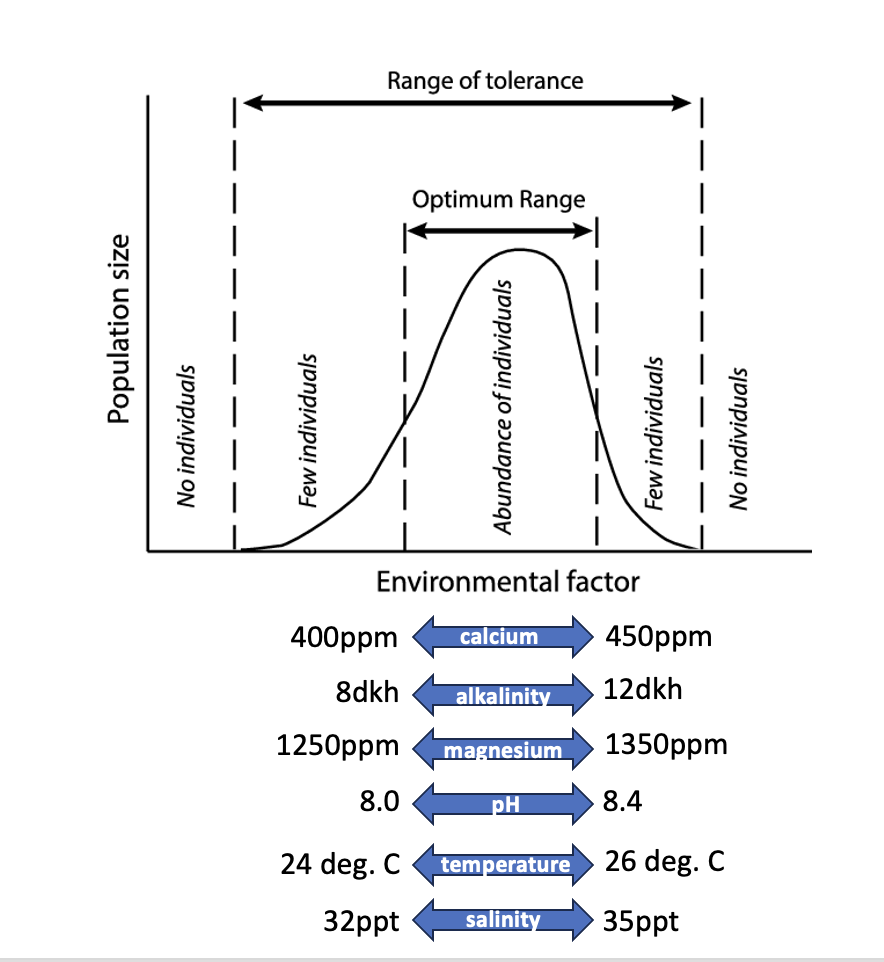 For example, 
when growing coral in a tank…. 
for best results, you need water that has….
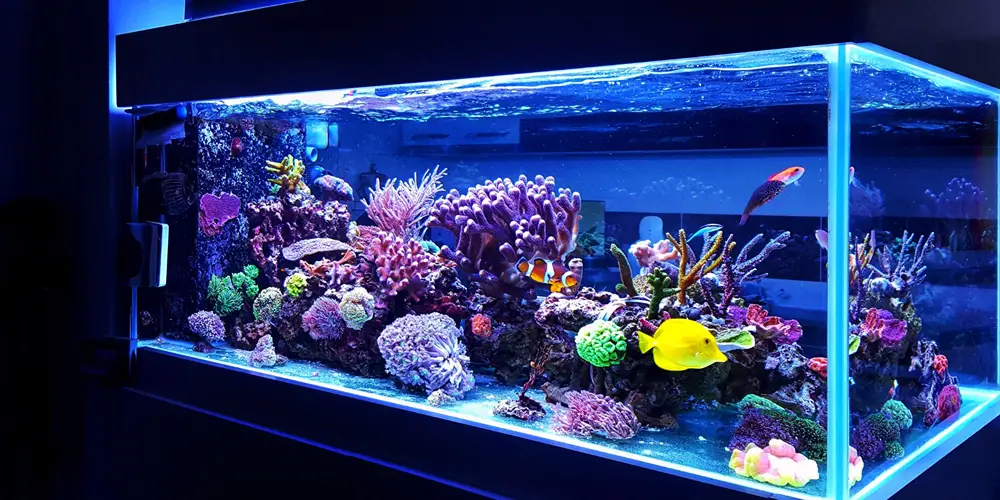 Calcium: 400-450ppm
Alkalinity: 8-12dkh
Magnesium: 1250-1350ppm
pH: 8-8.4
Temperature: 24-26 degrees C
Salinity: 32-35ppt
Phosphate: 0.02-0.05ppm
Ammonia: ZERO!
Nitrite: ZERO!
Nitrate: 0.025-5ppm
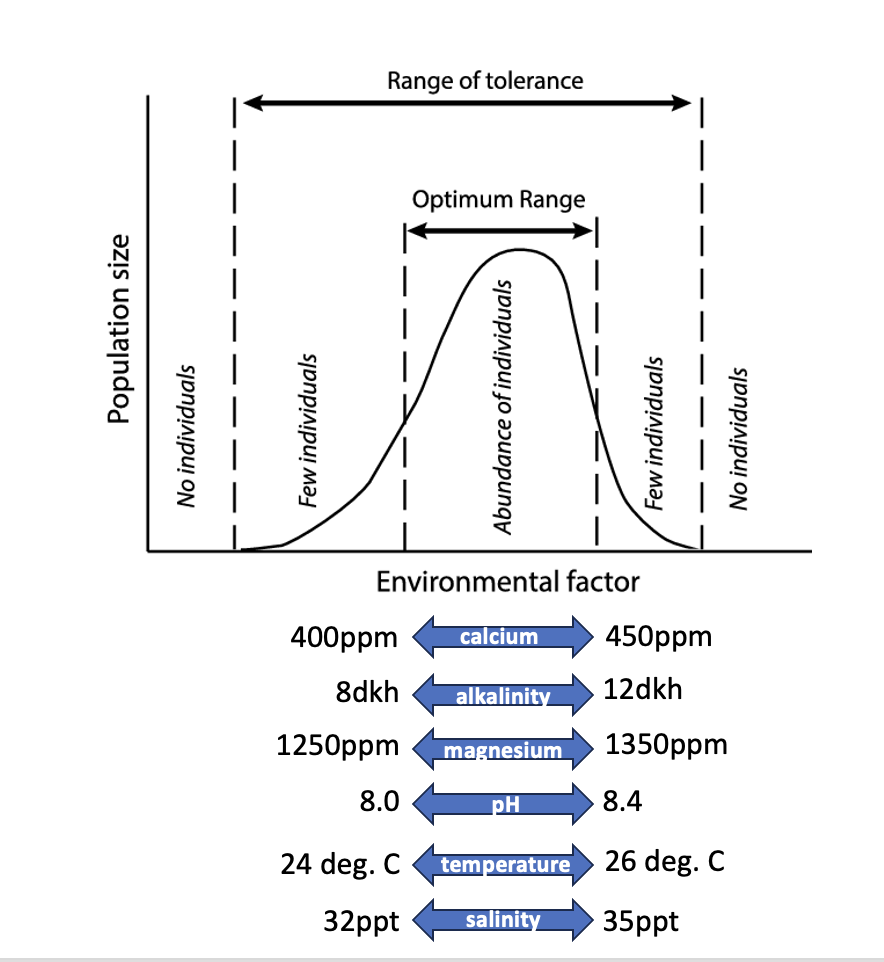 Where in the world is the water like this?
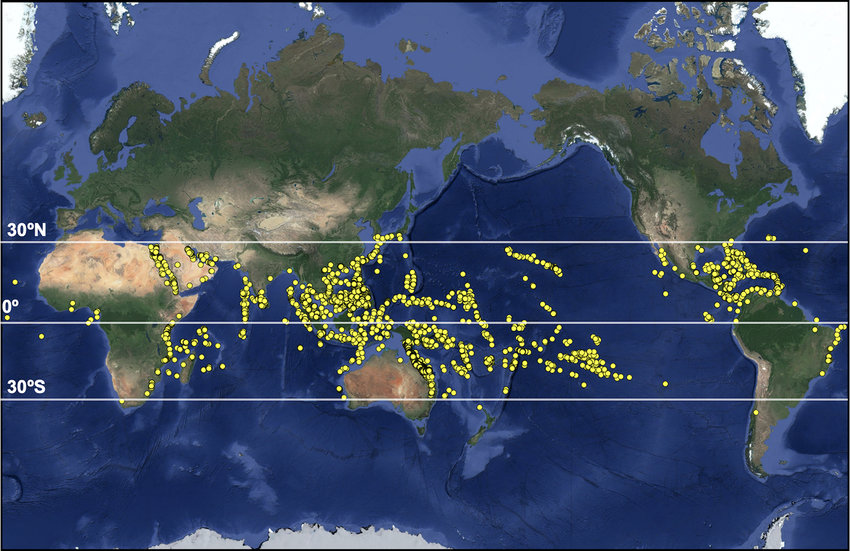 Where most corals are found of course!
[Speaker Notes: Image:]
Individuals live where environmental conditions are within their optimum range of tolerance
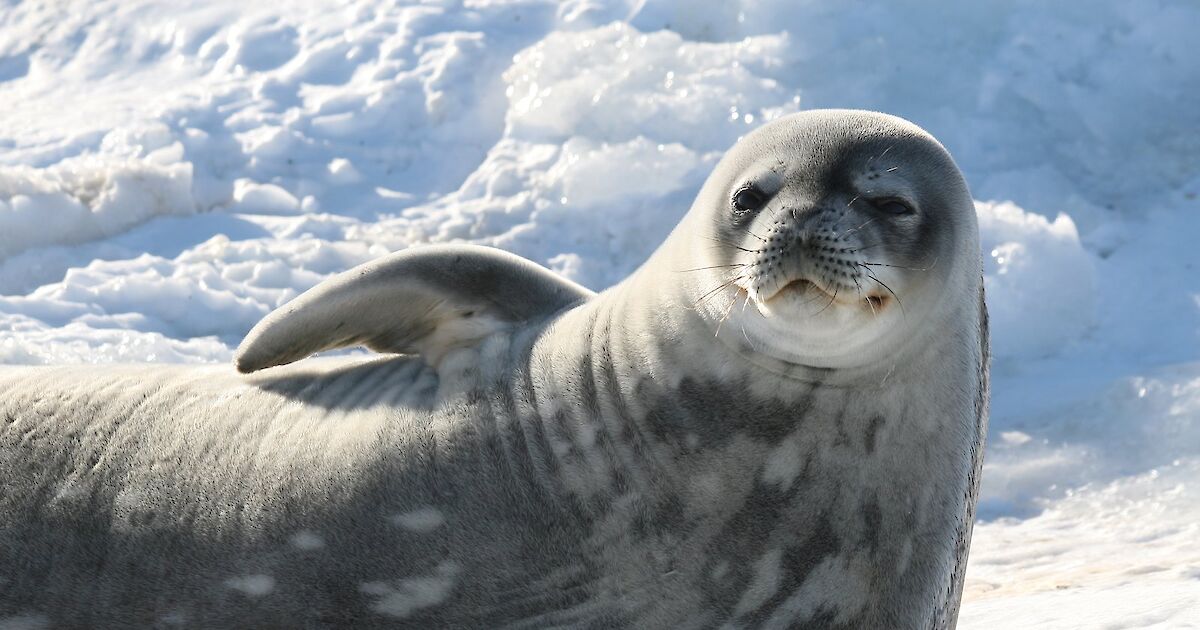 E.g. Seals live where it’s cold
[Speaker Notes: Image: https://www.antarctica.gov.au/about-antarctica/animals/seals/weddell-seal/
Weddell seal near Mawson station Photo: Glenn Browning]
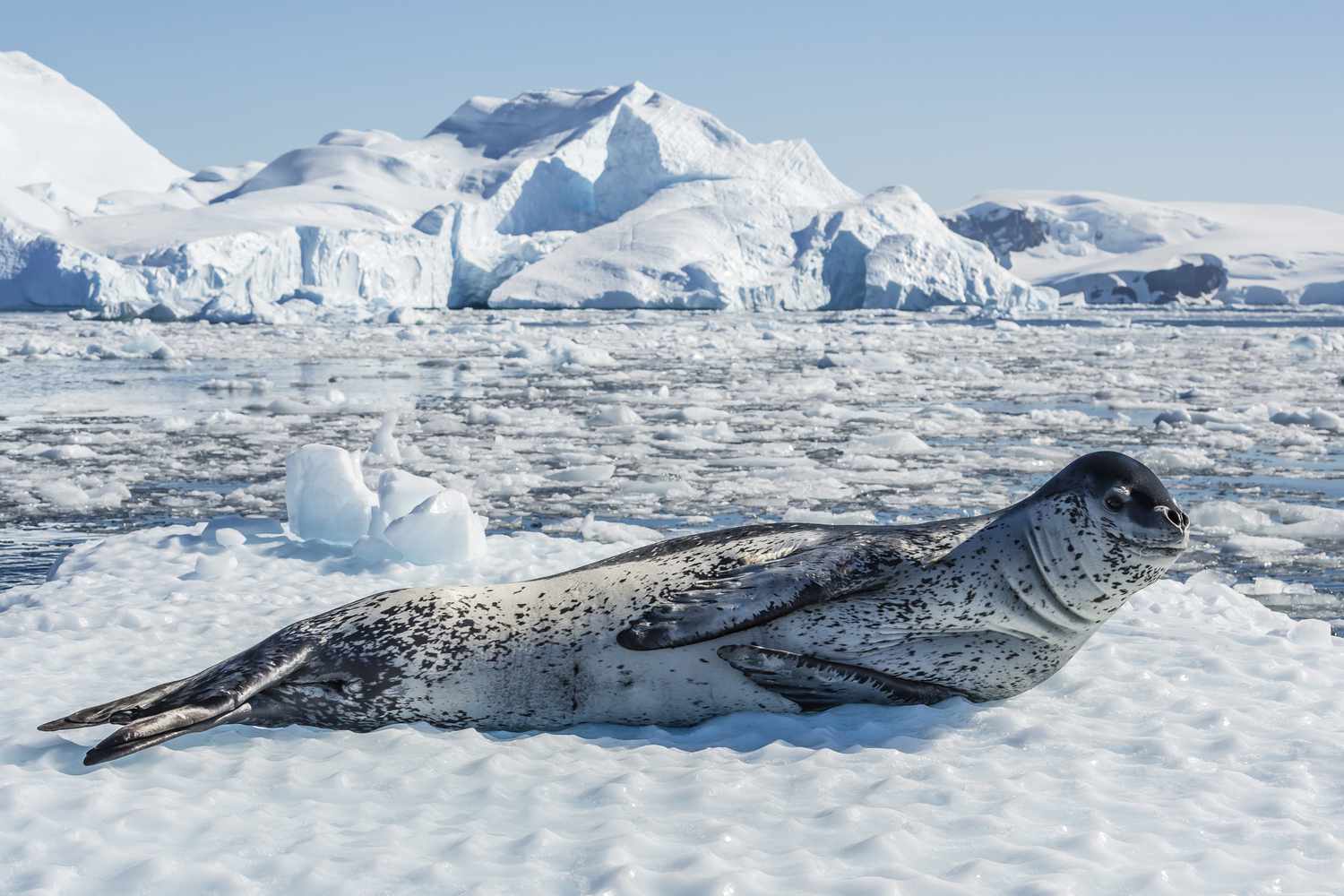 Which is why you don’t see many seals in Qld!
Adult leopard seal (Hydrurga leptonyx) on ice in Cierva Cove, Antarctic Peninsula, Antarctica, Southern Ocean, Polar Regions. Michael Nolan / robertharding / Getty Images
[Speaker Notes: Image: https://www.thoughtco.com/leopard-seal-facts-4155875]
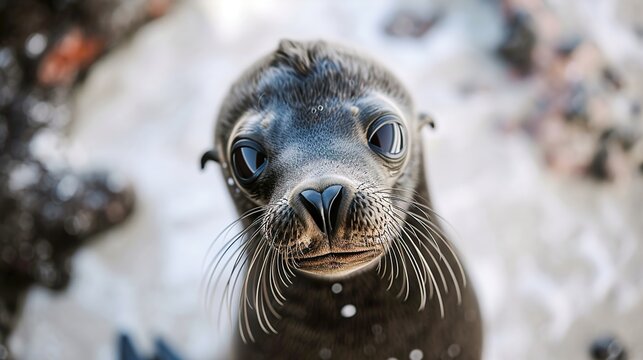 [Speaker Notes: Image: https://stock.adobe.com/search/images?k=antarctica+seal]
Another word to describe where populations live is their ‘distribution’.
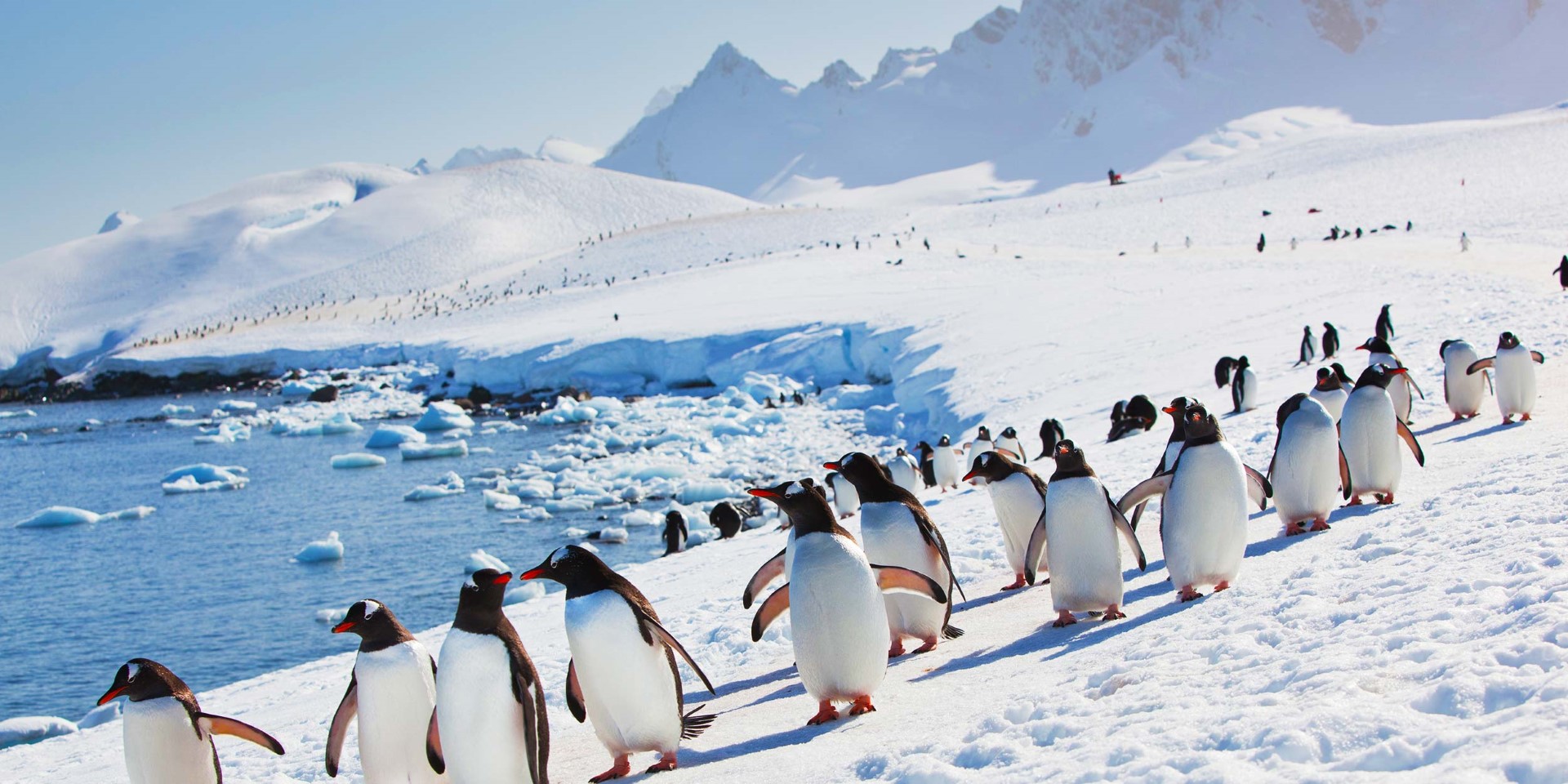 [Speaker Notes: Image: https://www.hurtigruten.com/en-au/expeditions/stories/meet-the-penguins-of-antarctica/]
Populations are greatest in size in places that are within their optimum range of tolerance
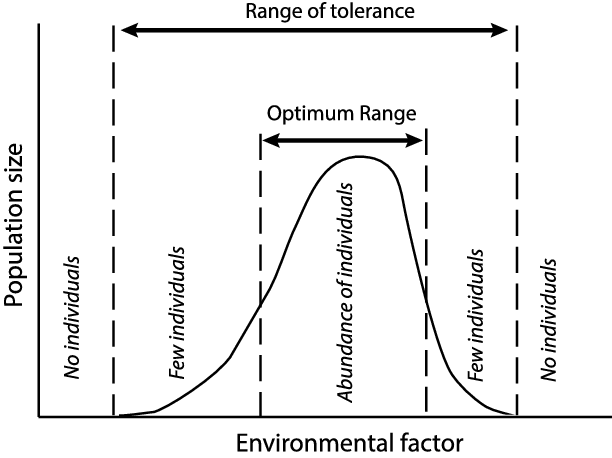 Wherever that is!
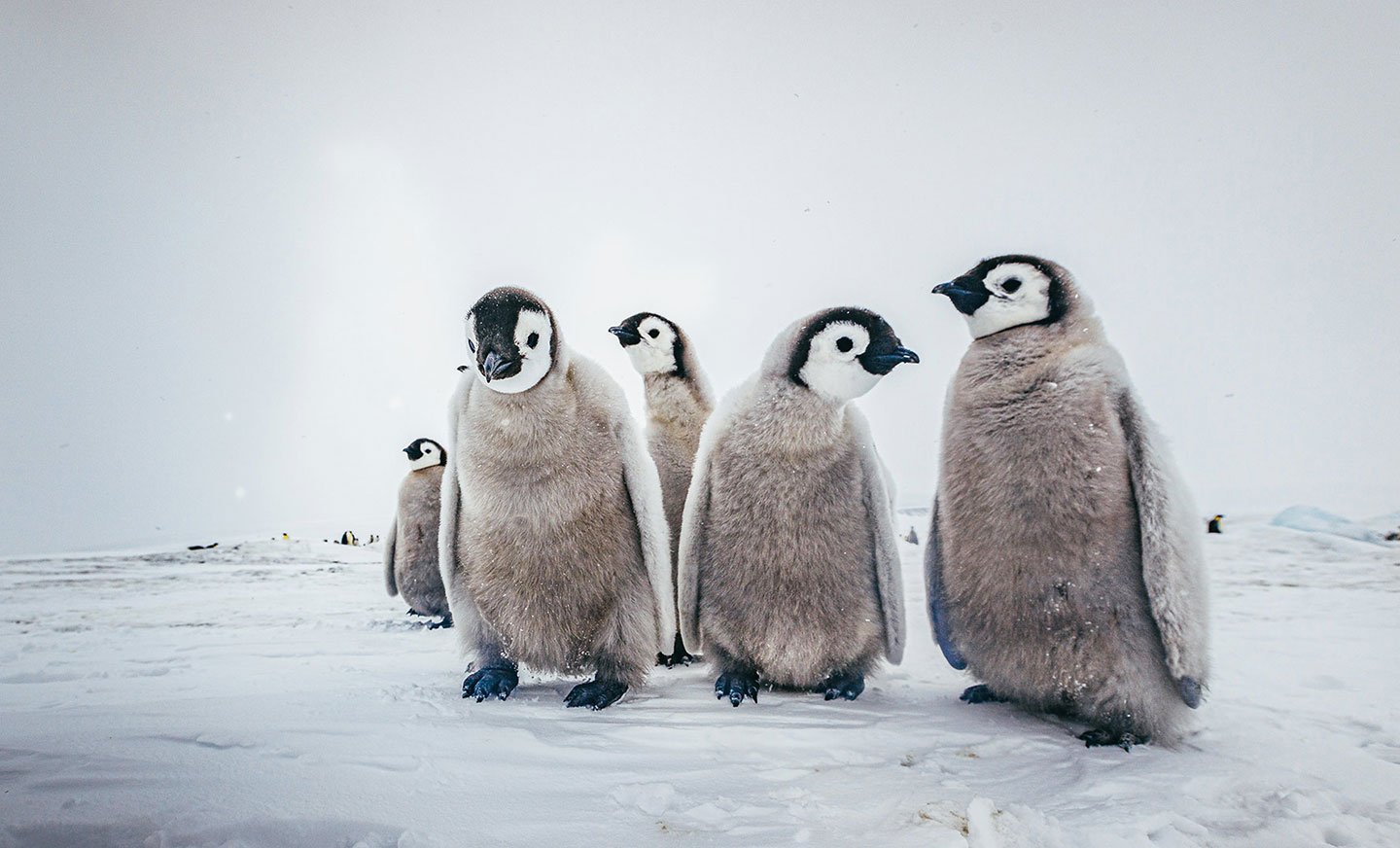 [Speaker Notes: Image:]
When an environmental factor goes beyond their optimum range of tolerance, 
individuals start dying (or leaving – if they can) and the population size shrinks.
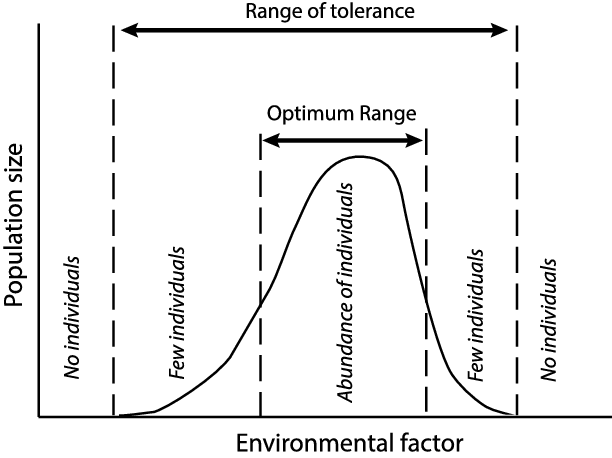 When an environmental factor goes beyond their range of tolerance altogether, 
they die (or were never there in the first place)
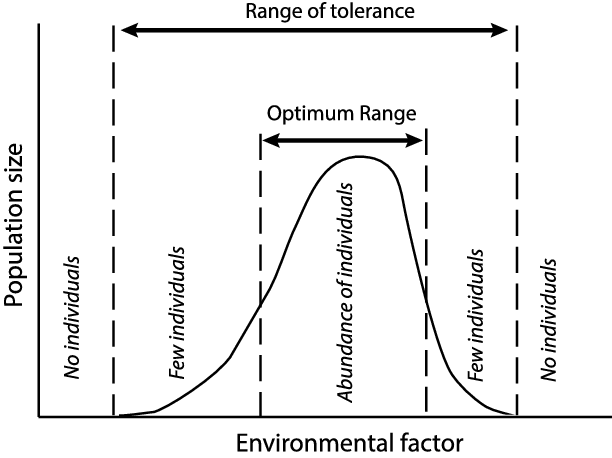 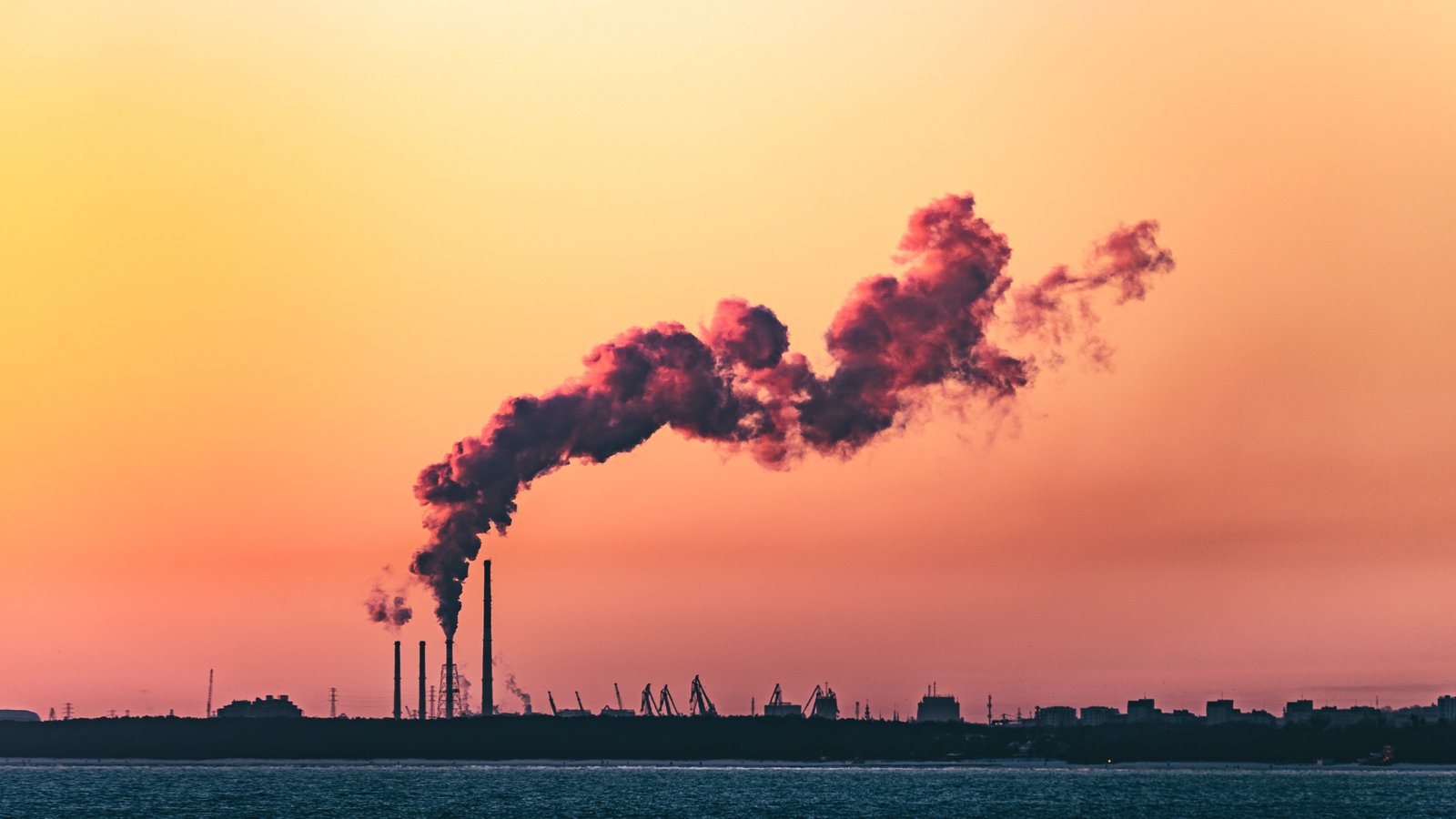 The climate is changing
[Speaker Notes: Image: https://www.globalcitizen.org/en/content/global-warming-everything-you-need-to-know/]
The water is warming
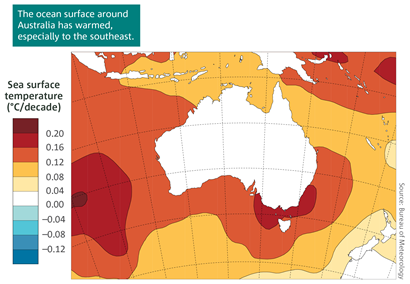 Trends in sea surface temperatures in the Australian region from 1950 to 2017 (data source: ERSST v5)
Species are finding themselves in conditions that are much warmer than what they’re used to
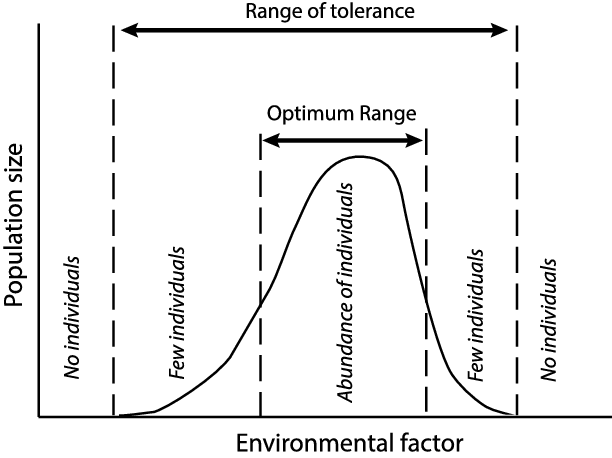 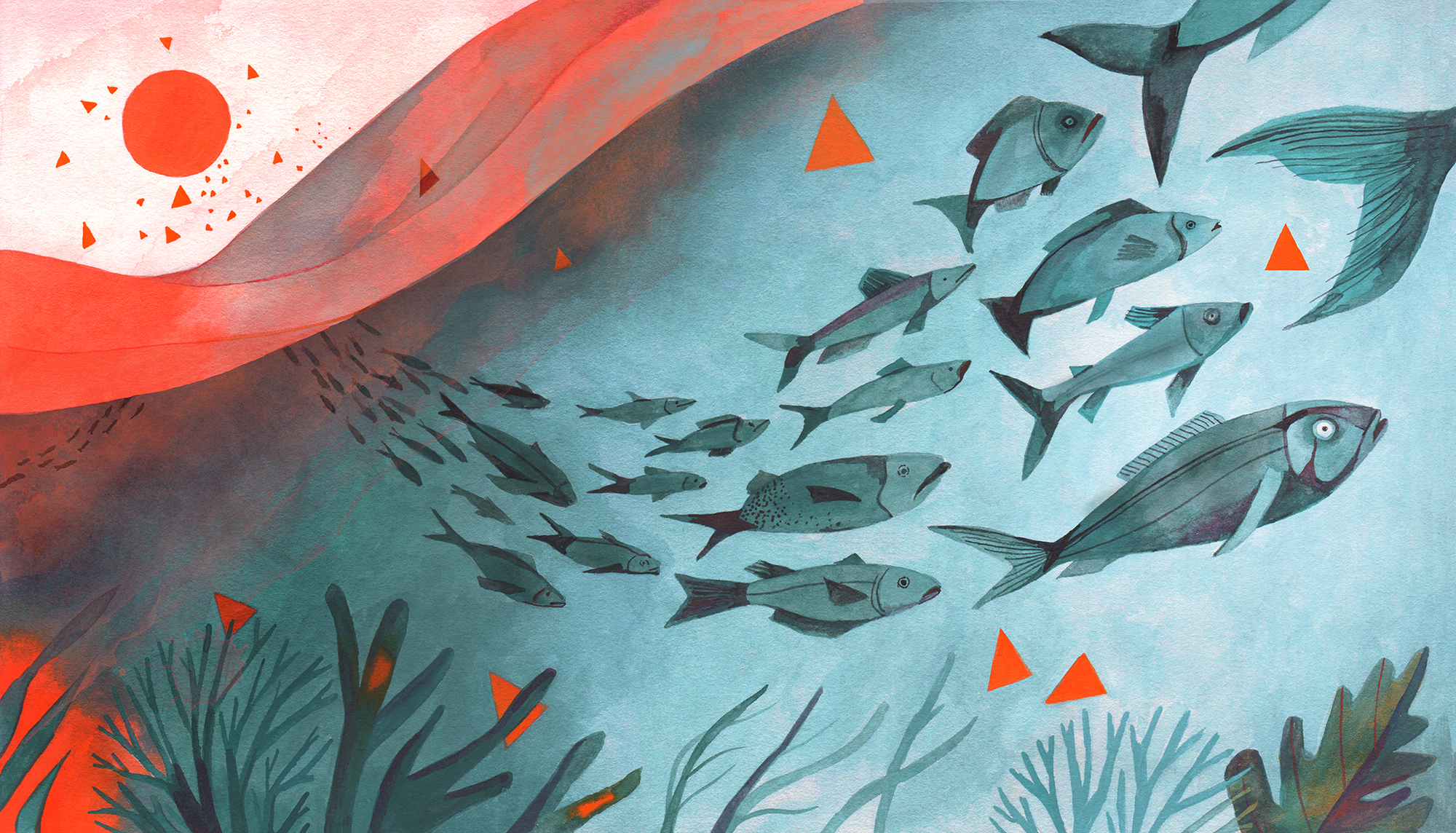 Those that still can, are leaving town
Illustration by Luisa Rivera/Yale E360
[Speaker Notes: Image: https://e360.yale.edu/features/feeling-the-heat-warming-oceans-drive-fish-into-cooler-waters
ILLUSTRATION BY LUISA RIVERA/YALE E360]
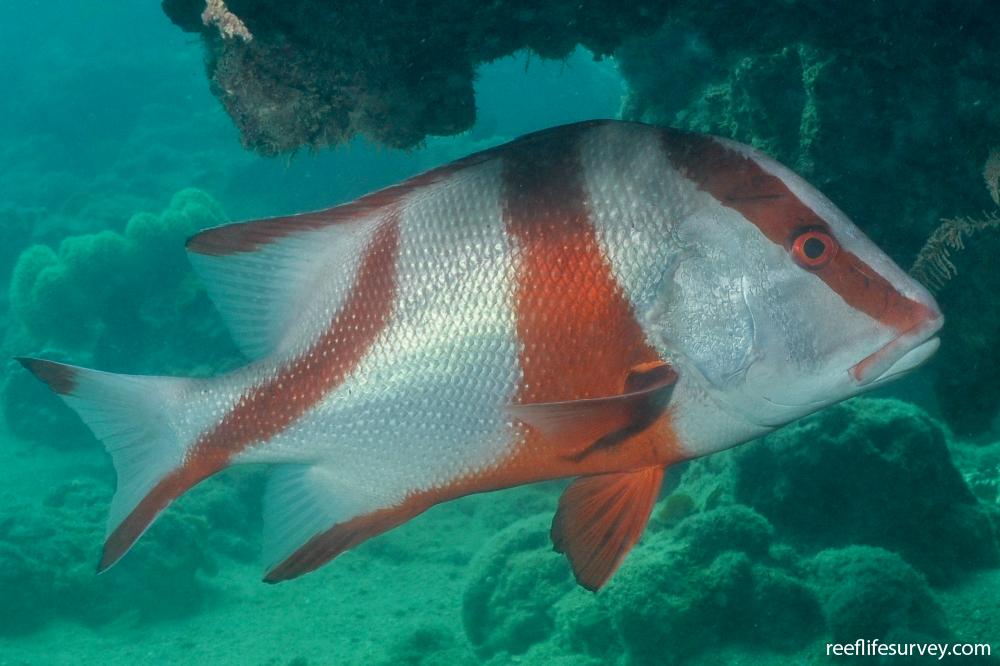 Examples of species that are on the move…
Red Emperer Lutjanus sebae
[Speaker Notes: Image and map: https://reeflifesurvey.com/species/lutjanus-sebae/
Info: https://www.redmap.org.au/media/uploads/2022/08/22/redmap_aus-report-poster_Q3rp3Ee.pdf]
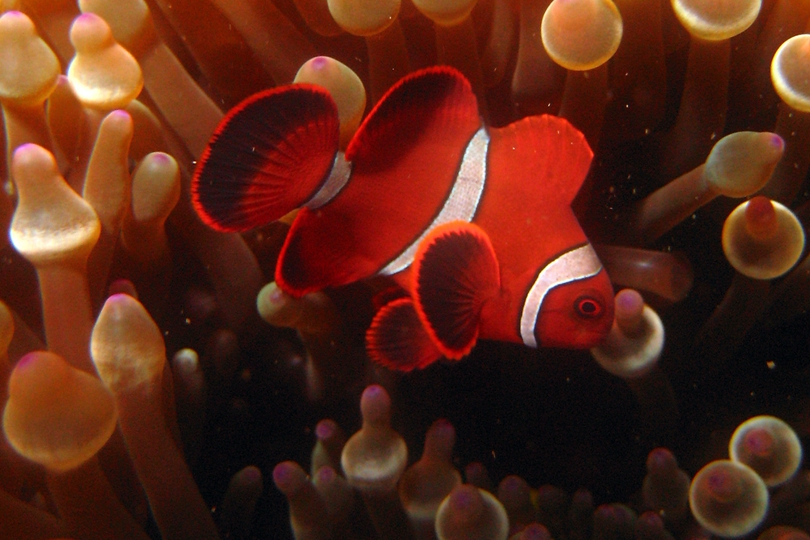 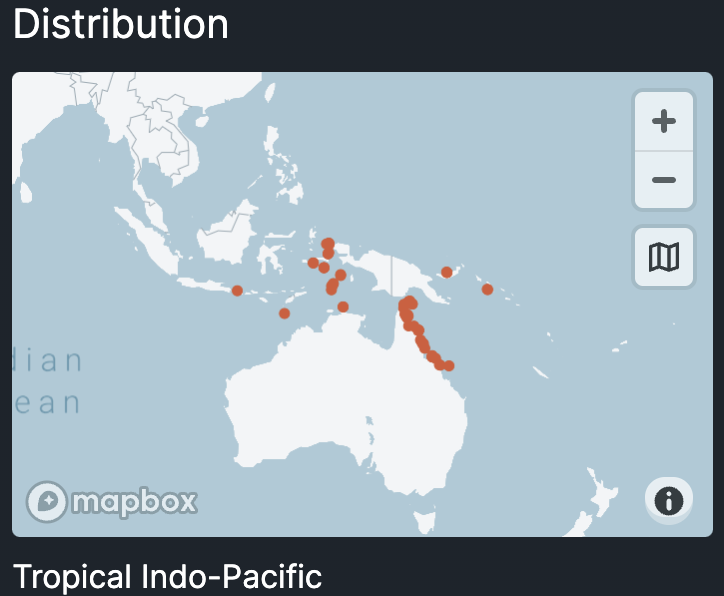 The spine-cheek clownfish 
(Amphiprion biaculeatus) was spotted in southern Qld! 
(source: redmap).
[Speaker Notes: Info: https://www.redmap.org.au/media/uploads/2022/08/22/redmap_aus-report-poster_Q3rp3Ee.pdf
Distribution map: https://reeflifesurvey.com/species/premnas-biaculeatus/]
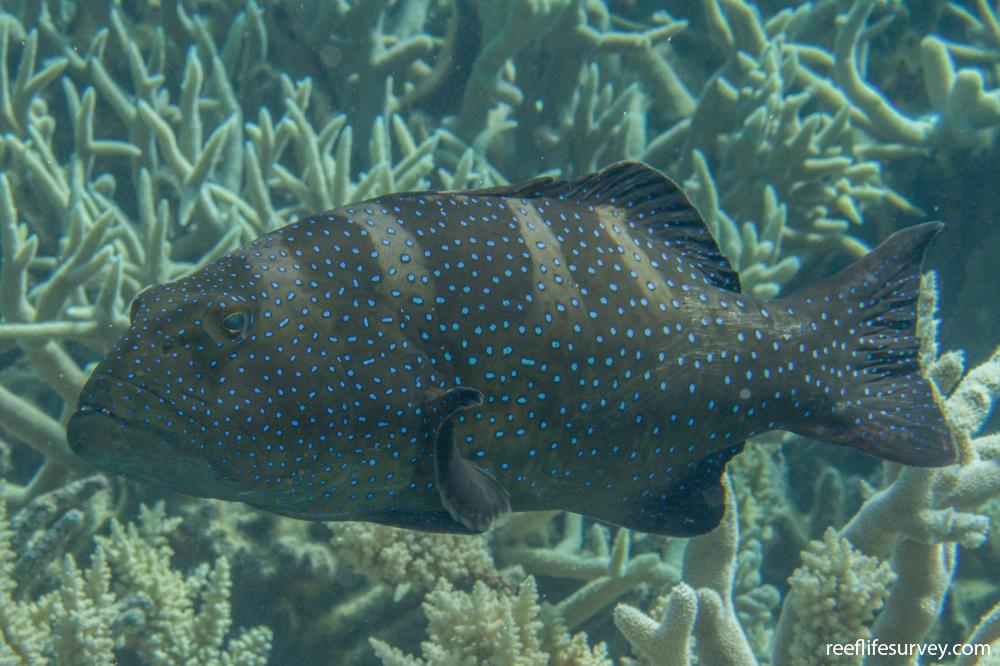 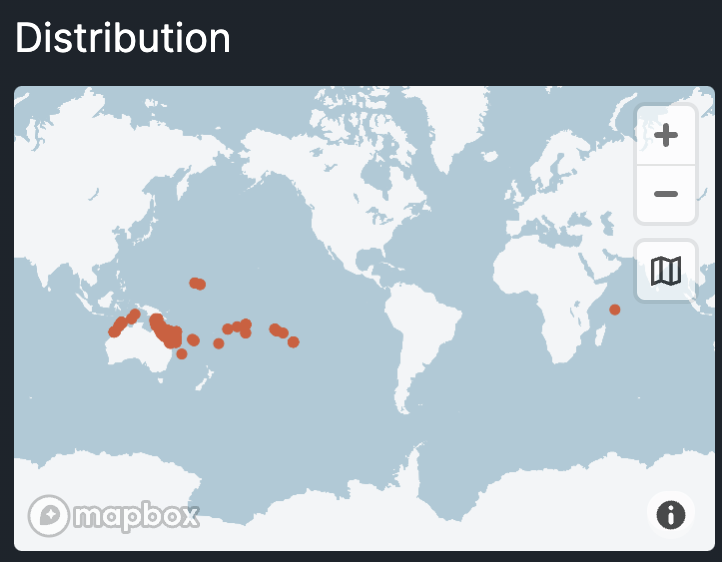 The Bluespotted 
Coral Trout (Plectropomus laevis)
was spotted as far south as Victoria 
(source: redmap).
[Speaker Notes: Info: https://www.redmap.org.au/media/uploads/2022/08/22/redmap_aus-report-poster_Q3rp3Ee.pdf 
Image: https://reeflifesurvey.com/species/plectropomus-laevis/]
It only takes one factor to be outside a species range of tolerance for the population to be limited in its ability to survive, grow and reproduce there 
(regardless of the quantity of other factors within its range of tolerance)
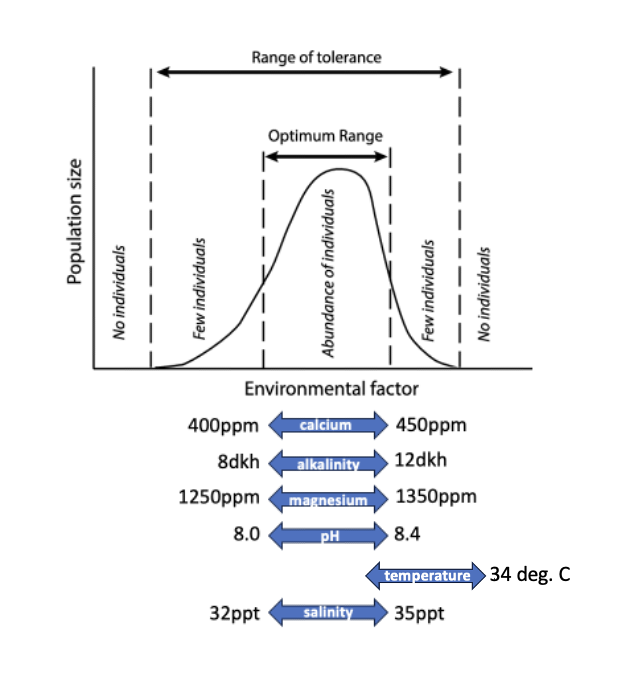 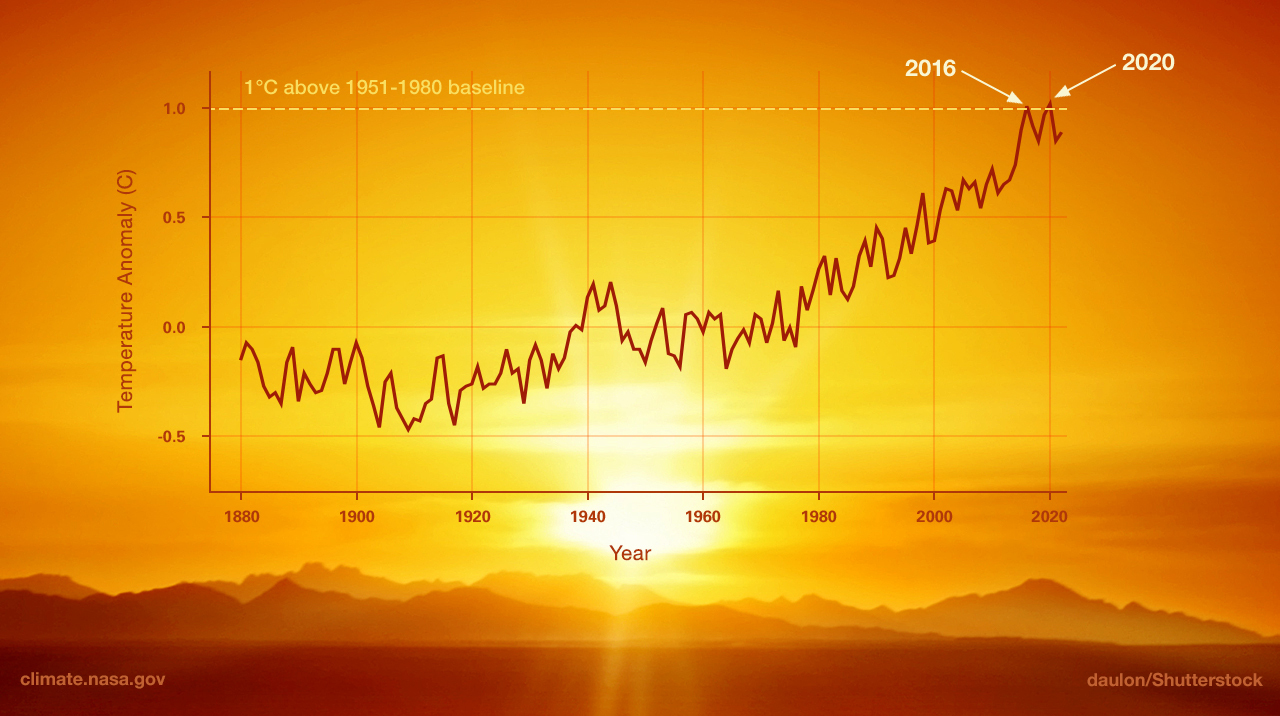 [Speaker Notes: Image: https://science.nasa.gov/climate-change/what-is-climate-change/]
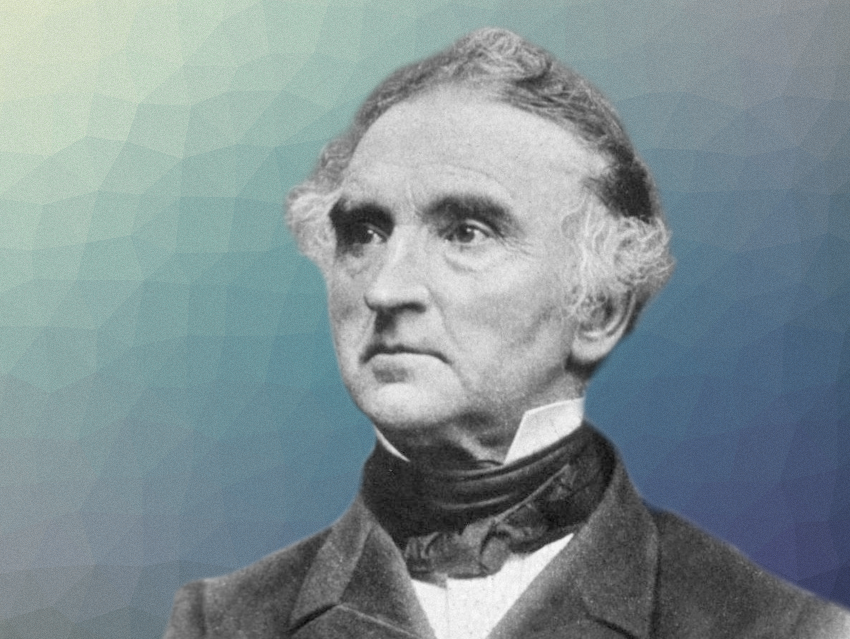 This is known as, ”Leibig’s Law of the Minimum”
Justus von Leibig (1803-1873)
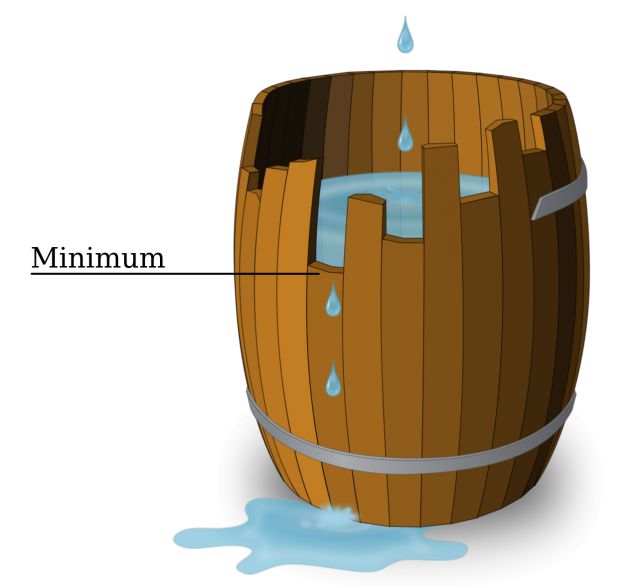 For example, if any one of these parameters is too low or too high, your corals will bleach
Calcium: 400-450ppm
Alkalinity: 8-12dkh
Magnesium: 1250-1350ppm
pH: 8-8.4
X Temperature: 34 degrees C
Salinity: 32-35ppt
Phosphate: 0.02-0.05ppm
Ammonia: ZERO!
Nitrite: ZERO!
Nitrate: 0.025-5ppm
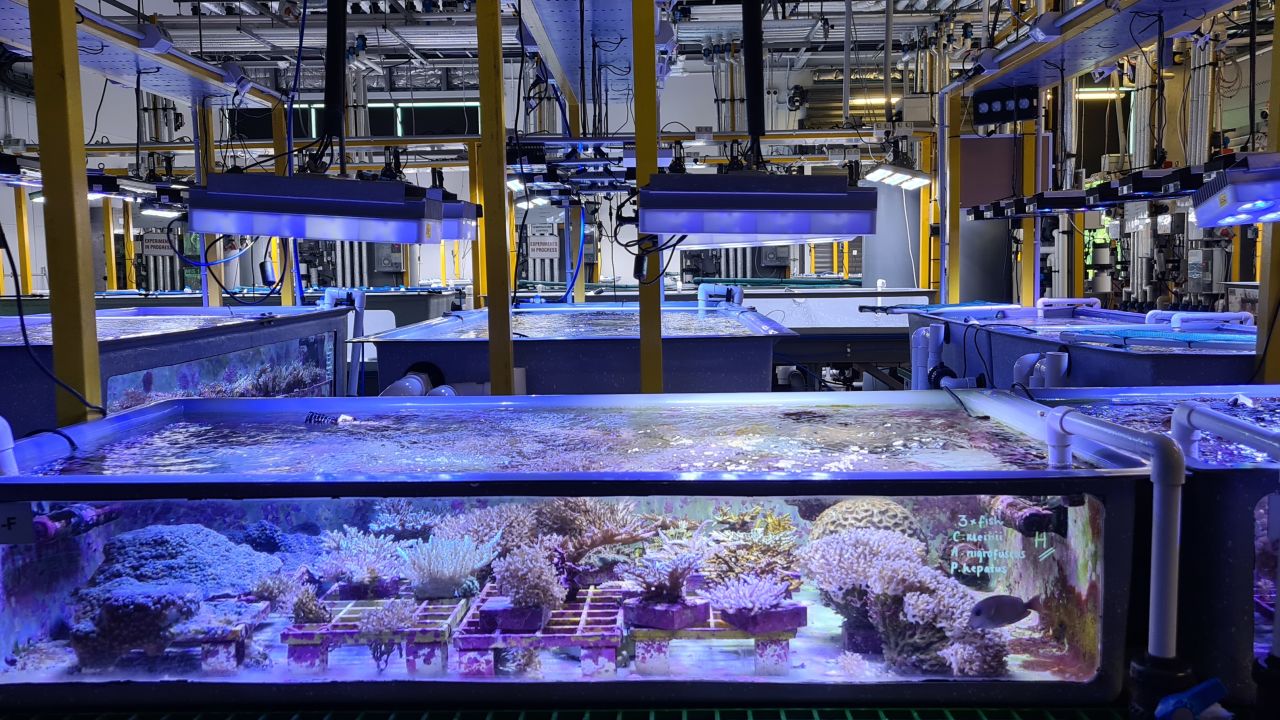 [Speaker Notes: Image: https://atinorthamerica.com/blog/water-quality-for-reef-tanks-part-1-the-most-important-parameters/]
Similarly, if that ONE parameter is brought back, so that ALL parameters are now within the coral’s optimum range of tolerance, the corals will start to grow again 
Calcium: 400-450ppm
Alkalinity: 8-12dkh
Magnesium: 1250-1350ppm
pH: 8-8.4
Temperature: 24-26 degrees C
Salinity: 32-35ppt
Phosphate: 0.02-0.05ppm
Ammonia: ZERO!
Nitrite: ZERO!
Nitrate: 0.025-5ppm
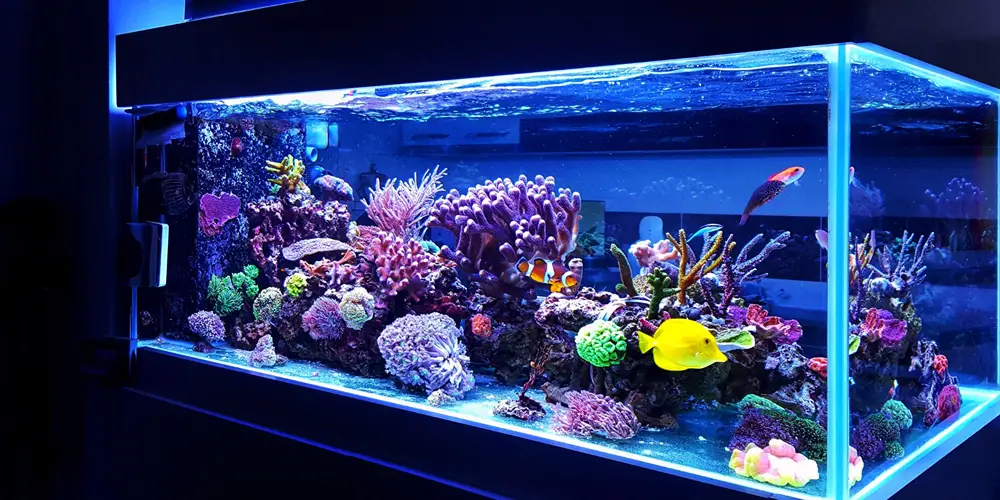 
[Speaker Notes: Image: https://atinorthamerica.com/blog/water-quality-for-reef-tanks-part-1-the-most-important-parameters/]
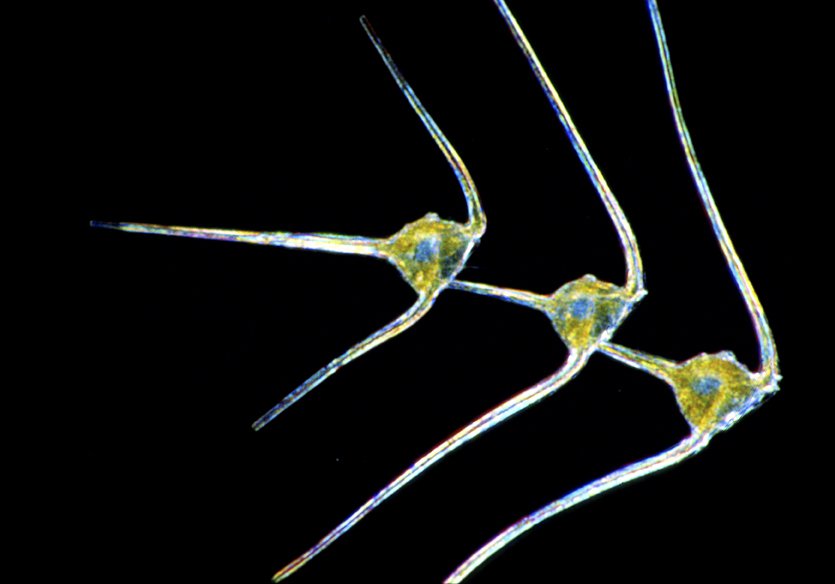 Here is another example….



Unlike coral

phytoplankton 
love 
nutrients
[Speaker Notes: Image: https://australian.museum/learn/animals/plankton/phytoplankton/]
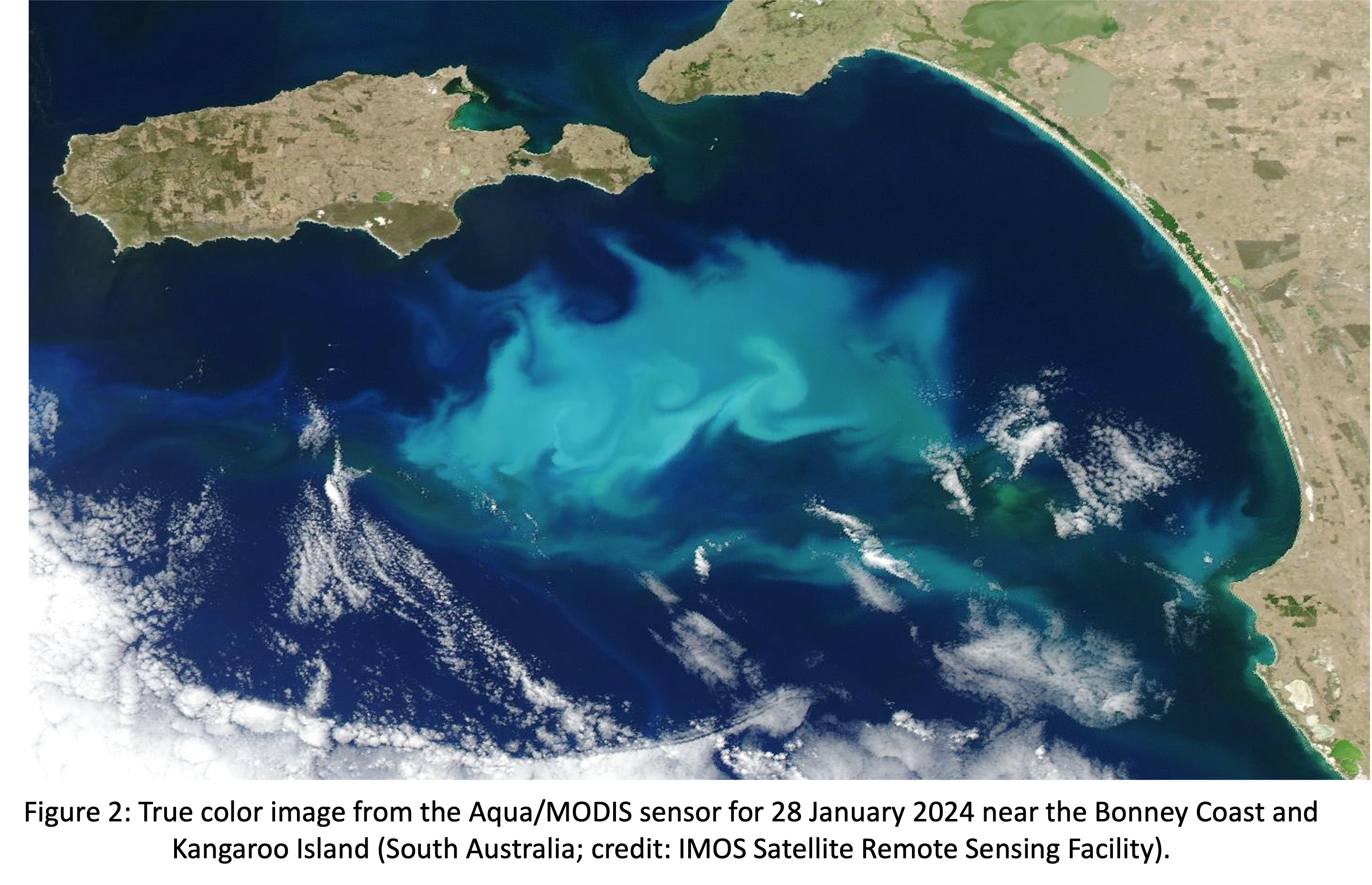 South Australia
Only where there’s nutrients 
(i.e. upwellings) 
do phytoplankton bloom.

Nutrients are often the limiting factor for phytoplankton.
Kangaroo Island
Phytoplankton bloom
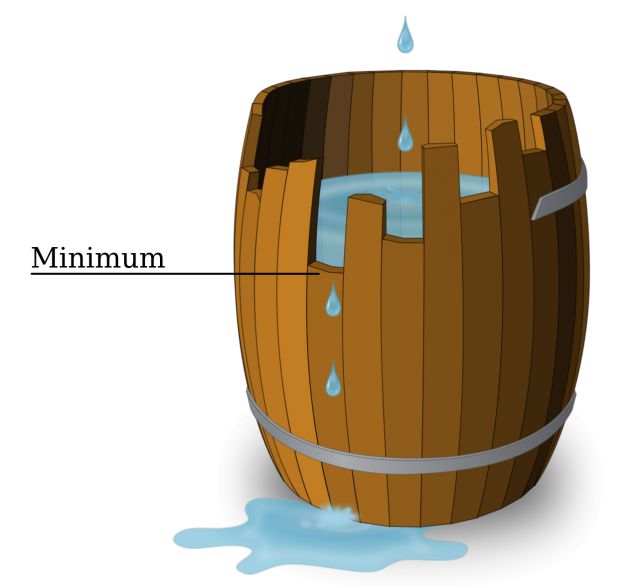 nutrients
[Speaker Notes: Image: https://oceancurrent.aodn.org.au/news.php]
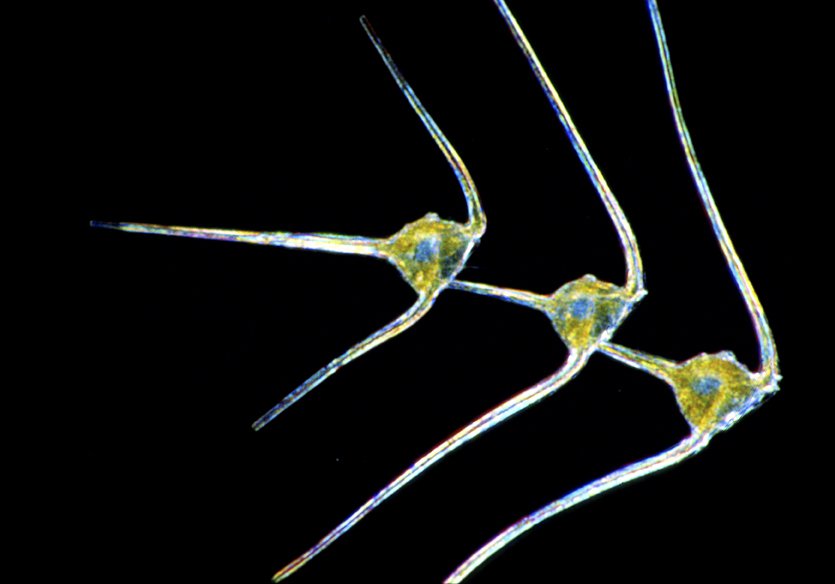 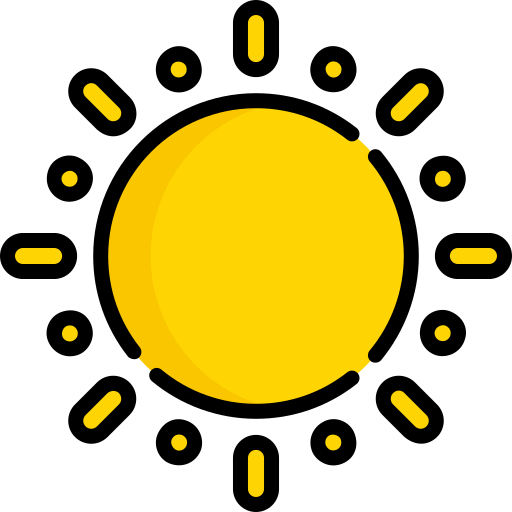 Phytoplankton also 
need 
sunlight
[Speaker Notes: Image: https://australian.museum/learn/animals/plankton/phytoplankton/]
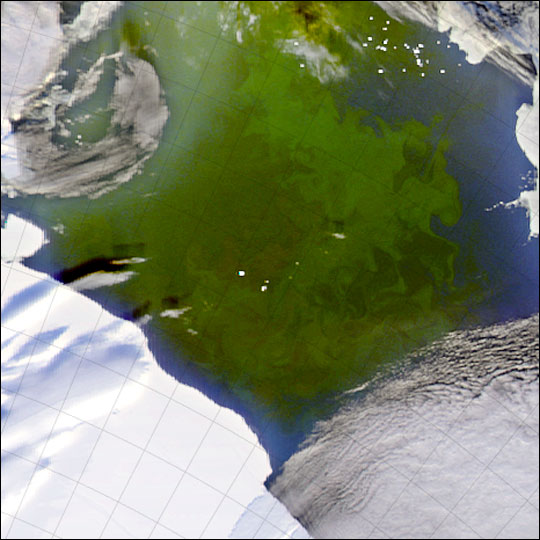 In Antarctica
in winter 
(when it’s always dark) 

sunlight is the limiting factor for phytoplankton.

(Lots of nutrients are already there) 

Only when there’s sunlight in Antarctica, do phytoplankton 
bloom.
Phytoplankton bloom
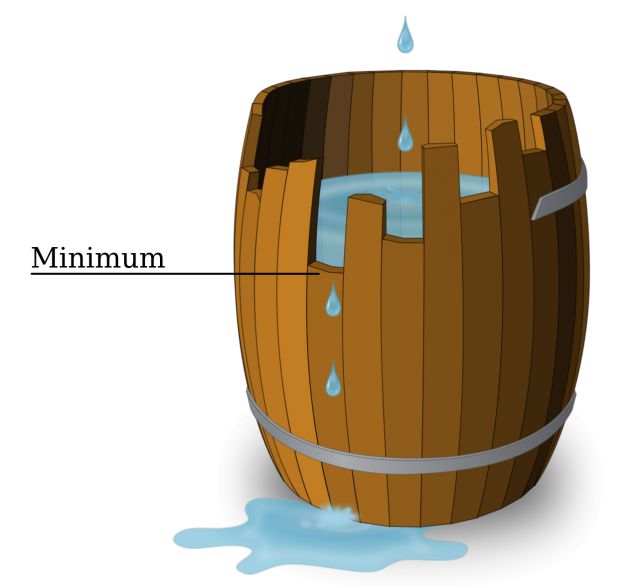 sun
Antarctica
[Speaker Notes: Image: https://earthobservatory.nasa.gov/images/5065/phytoplankton-bloom-in-the-ross-sea]
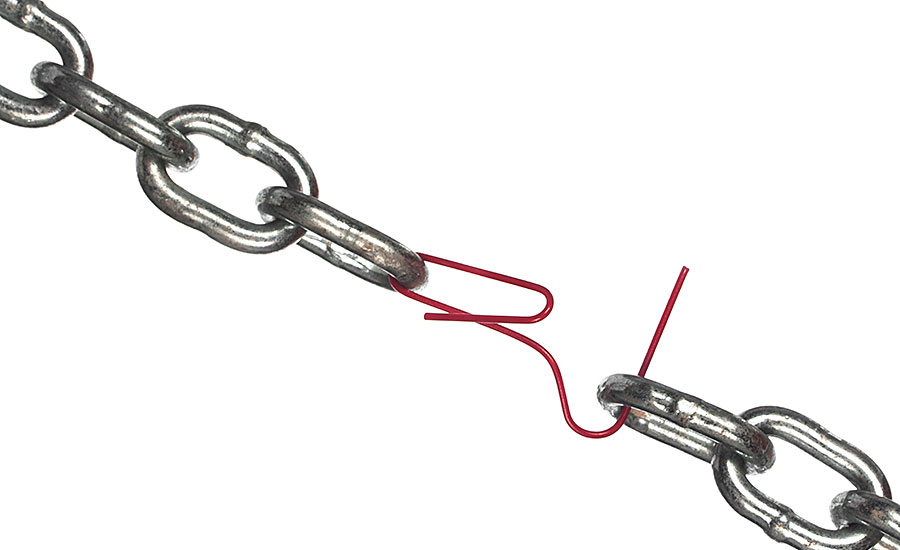 E.g. the limiting factor is the paperclip
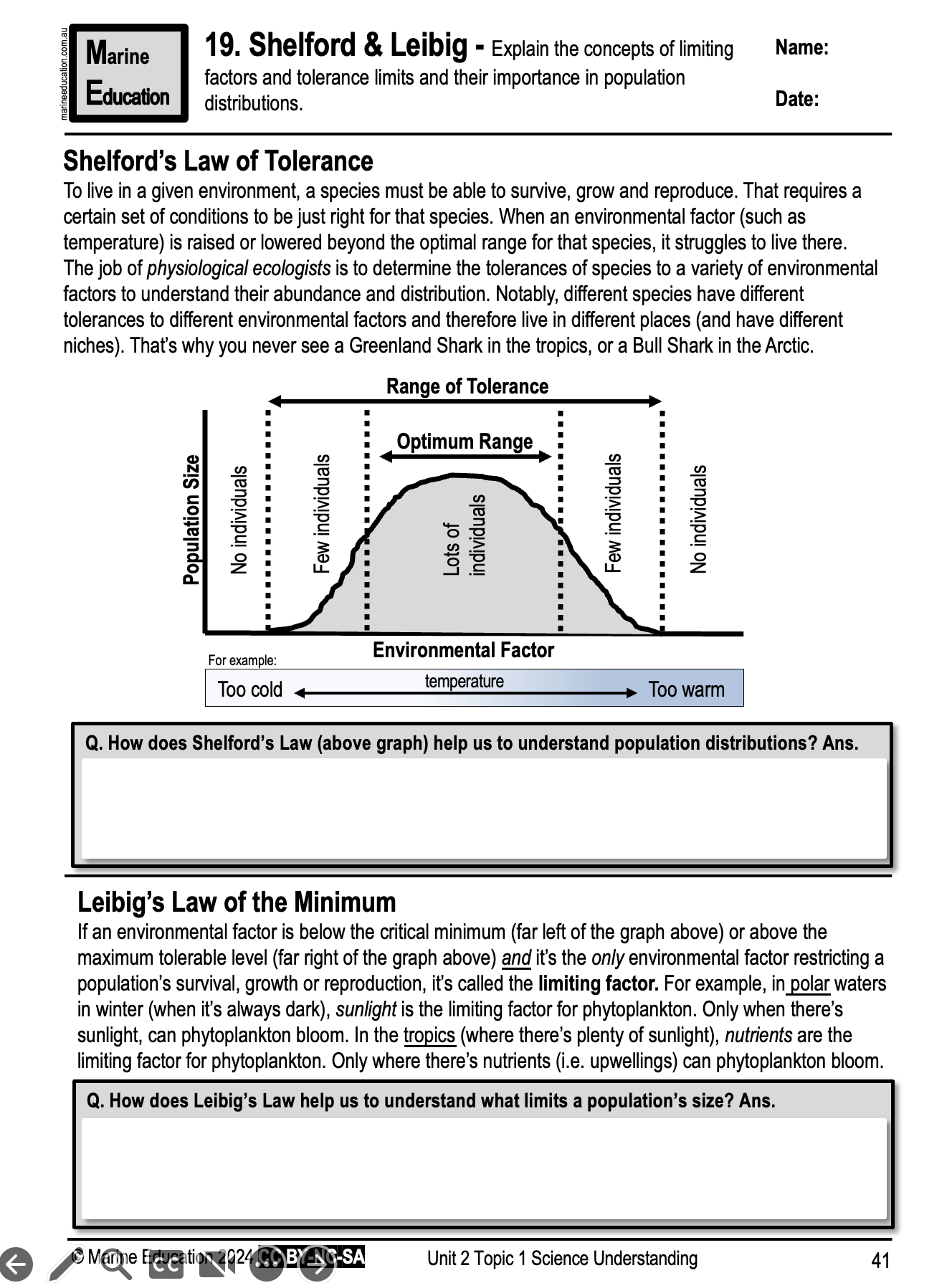 Learning Intention:

Explain the concepts of limiting factors and tolerance limits and their importance in population distributions.

Success Criteria:

Complete Marine Education  worksheet  ‘19. Shelford and Leibig’
[Speaker Notes: Image: https://www.pbs.org/wgbh/nova/video/antarctic-extremes-weddell-seals/]